Réalisation d’un Chef d’ œuvre
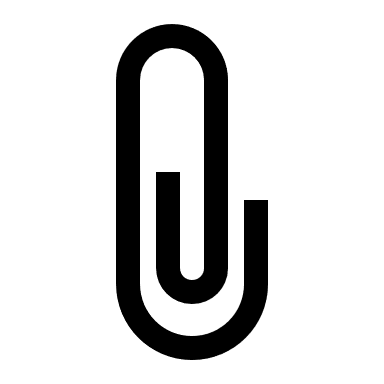 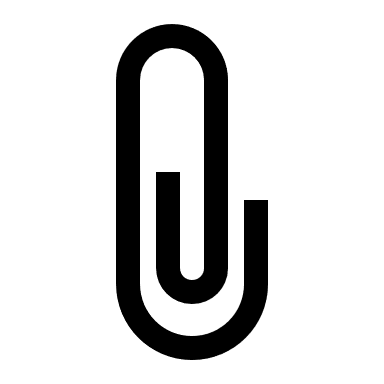 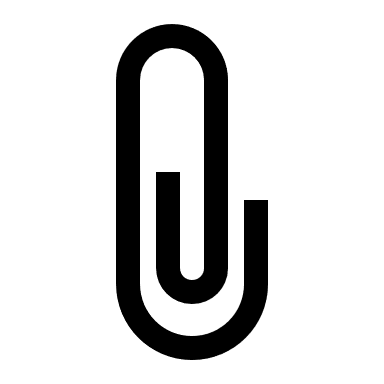 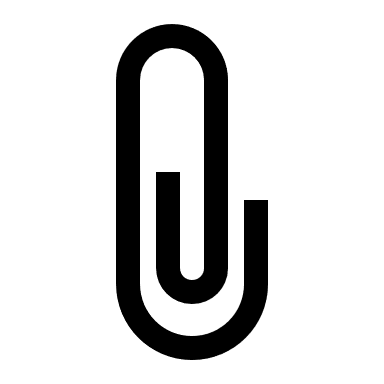 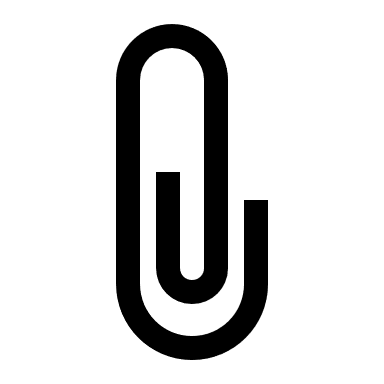 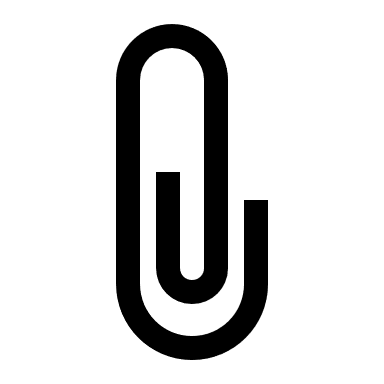